VEGETABLE IRRITANTS
DR.SANJU.SASSISTANT PROFESSORDEPT OF FORENSIC MEDICINE AND TOXICOLOGY
PHYTOTOXIN
A  toxic  protein , which  resembles  bacterial  toxin  in  action & causes  agglutination of  red cells  with  some   haemolysis. 
   Phytotoxin  is  a  toxin  produced  by  plant.
     Animal toxalbumens  are  snake  &  scorpion  venoms.
RICINUS COMMUNIS(CASTOR)
FRUIT- 1.2 to 2.5 cm long. three lobed ,soft spiny, blue green or rose red when immature, brown and bristly when ripe and dry.
TOXALBUMEN – Ricin.
Entire plant is poisonous though seeds are most poisonous.
Unbroken seeds are non poisonous when swallowed and when cooked.
RICINUS COMMUNIS
ACTION 
              Blocks protein synthesis through                    	     inhibition of RNA polymerase.
                6000 times more      	   		powerful than cyanide
RICINUS –SIGNS AND SYMPTOMS
Dust of seeds may cause watering of eyes, conjunctivitis, sneezing, acute nasal inflammation ,headache, pharyngitis, asthmatic bronchitis, dermatitis and gastric upset.
    Burning in mouth, throat and stomach, oral mucosa, salivation, nausea, vomitting bloody diarrhoea, severe abdominal pain and thirst.
Ricinus fruit  & seed.
FRUIT
SEED
FRUIT-1.2 to 2.5 cm. long.
      3 lobed,ss,bg,rr when  	immature.
       brown & bristly   	when  ripe
Entire plant is  poisonous.
SEED – variable ,smooth ,flattened ,oval ,mottled  &  dark  brown or  white  with  yellow  brown or  gray markings  or  wholly  black  or  red. Size – big  & small. small seeds  are  1.2 cm long  & 0.8 cm broad & resemble  croton seeds. MOST POISONOUS
RICINUS –SIGNS AND SYMPTOMS
Impaired sight,  weak rapid pulse, cramps in calves and abdominal  muscles ,haemolysis, drowsiness, delirium , convulsions, shallow breathing, uraemia, jaundice, dehydration, collapse and death
RICINUS COMMUNIS
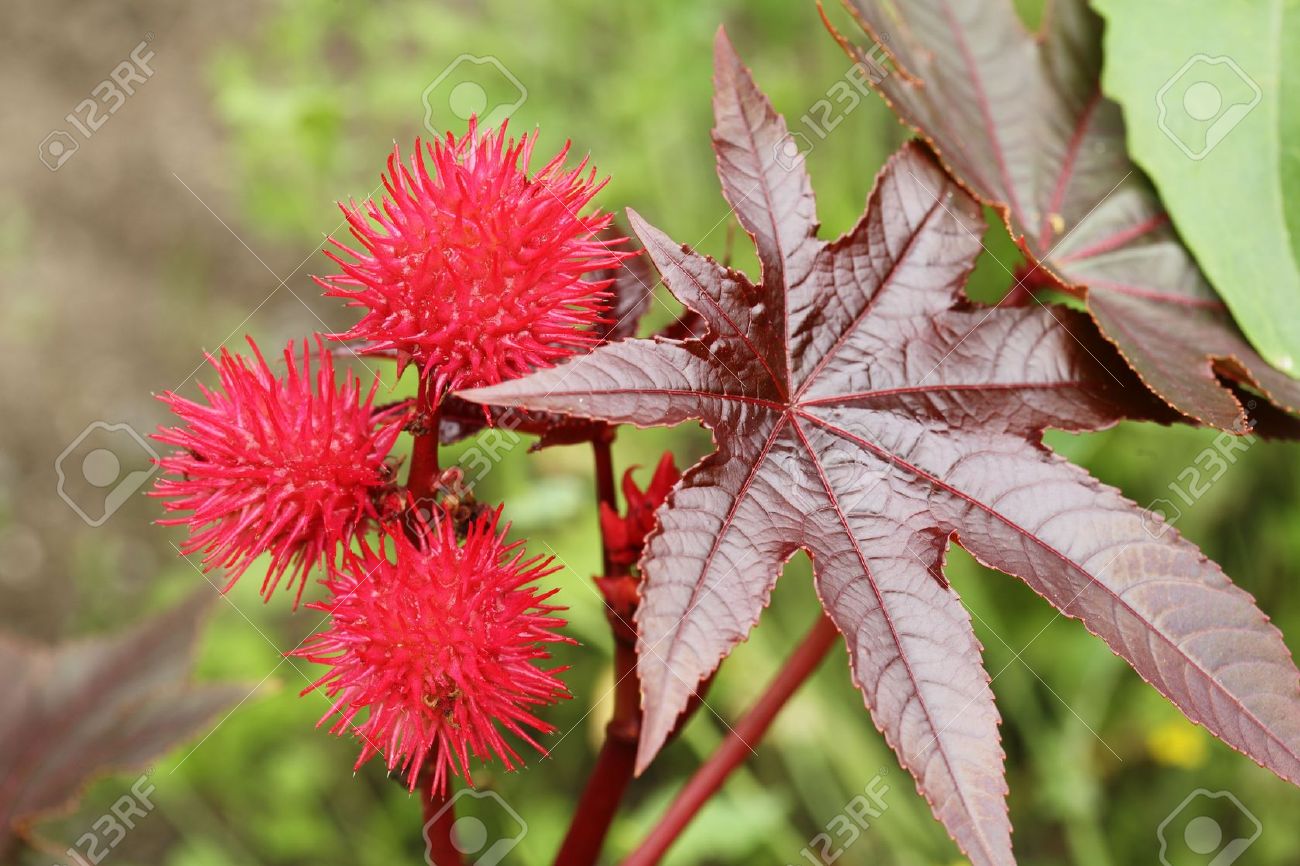 RICINUS COMMUNIS - SEEDS
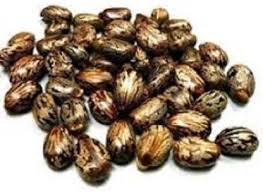 FD,FP ,TREATMENT & PM
FD – 5 to 10 seeds
FP – Two to five days
TREATMENT- Gastric lavage,activated charcoal,   demulcents, cathartics & symptomatic
PM – Haemorrhagic  inflammation of  GI tract,  	dialation  of heart , haemorrhages in 	pluera, pericardium   oedema of organs. fragments of seeds in stomach or 	intestine.
CIRCUMSTANCES  OF  POISONING
Accidental – children  eats  the seeds.
Rarely  homicidal
Conjunctivitis – when  powder  of  seeds  are  applied to eyes.
ABRUS PRECATORIOUS
JEQUIRITY, INDIAN LIQUORICE, ROSARY BEAD, GUNJA OR RATI.
    Climbing plant ,woody at base, leaves are compound feather like, seeds are egg shaped scarlet colour with a large spot at one end.
    ACTIVE PRINCIPLE- Abrin similar to viperine snake venom
ABRUS  PRECATORIUS
Climber, woody at  base. Leaves- feather like.
Flowers – pea –like. long ,purple,pink, yellowish or whitish.
Seed- egg shaped ,bright scarlet colour with  a   black spot at one end.odorless &tasteless.
Contains  abrin , a toxalbumen which  is  similar to viperine  snake venom; &  abrine (N- methyl tryptophan) , an  amino acid, haemoglutinin  in  the  cotyledons; &  abralin, a  glucoside.
ABRUS PRECATORIOUS
ABRUS PRECATORIOUS
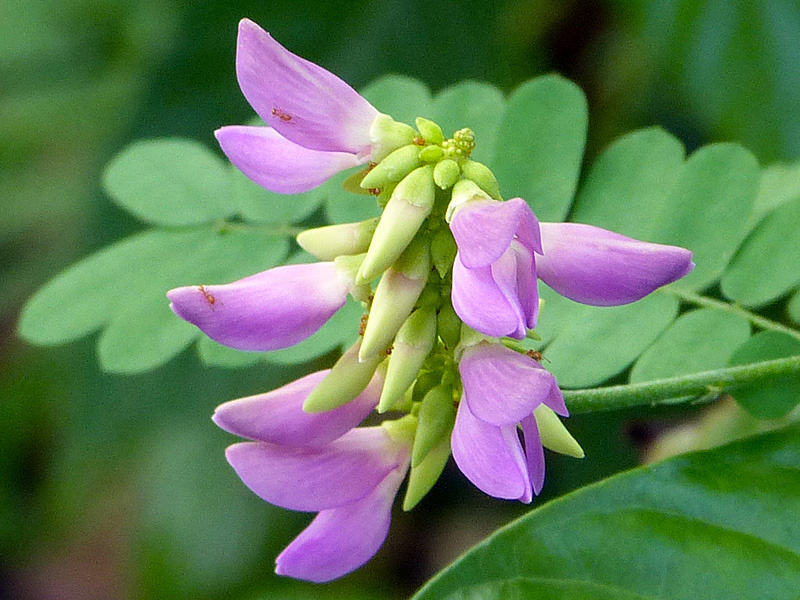 SIGNS AND SYMPTOMS
Symptoms are delayed when taken by mouth.
    Severe irritation of upper GI tract, abdominal pain, nausea, vomitting, bloody diarrhoea, weakness,cold perspiration, trembling of hands, weak rapid pulse, miosis and rectal bleeding. Delayed  cytotoxic  effects occur in CNS, liver, kidneys and adrenal glands 2 to 5 days after exposure
AS A CATTLE POISON
When an extract of seeds are injected under the skin of the animal, inflammation ,oedema, oozing of haemorrhagic fluid from the site of puncture and sometimes necrosis occurs surrounding the site of injection. The animal does not take food and drops down after 3 to 4 days and cannot move. Tetanic convulsions or the animal  becomes cold ,drowsy or comatose and dies. The symptoms resembles those of viperine  snakebite.
IN MAN
At the site of injection ,painful swelling and ecchymosis develops, with inflammation and necrosis. Ingestion  of seeds or extract can cause haemorrhagic gastritis.There is faintness ,vertigo, vomiting, dyspnoea and general prostration. Convulsions may precede death  from cardiac failure.
FD,FP,TREATMENT & PM
FD-90 to 120 mg.(one to 2 seeds) by injection.
FP- 3 to5 days.
TREATMENT- Gastric  lavage, Activated charcoal, Purgative, Injection of antiabrin. The needle should be dissected .Sodium bicarbonate.10 g  orally per day.
PM –Fragments of needle, oedema at the site of injection and petechial haemorrhages under the skin, pleura, pericardium and peritonium. congestion & haemorrhages.
AS  OF  VIPERINE  SNAKE  BITE
PREPARATION OF SUIS-  The seeds are decorticated and alone or mixed with datura, opium and onion are made into paste with spirit and water and small pointed spikes or needles or suis are prepared which are then dried in sun. The needles are 15mm long and weigh 90 to 120mg .Two needles are inserted by their base into holes in a wooden handle.  A blow is struck into the flesh.
CIRCUMSTANCES  OF  POISONING
Seeds  are  used  for  killing  cattle, by  leather   workers  to  obtain  hides.  
For  homicide ,the  needle  is  kept  between   two  fingers  &  the   person  is   slapped  which  drives  the  needle   into   the  body.
Powdered  seeds   are  used  by  malingerers  to  produce  conjunctivitis.
Prevents  conception , abortifacient.
Arrow   poison.
CROTON TIG
Toxalbumen – crotin.
Seeds are oval ,dark brown with longitudinal lines.
Oil is brown, viscid, has unpleasant odour and acrid burning taste but does not contain toxalbumen.
CROTON TIG
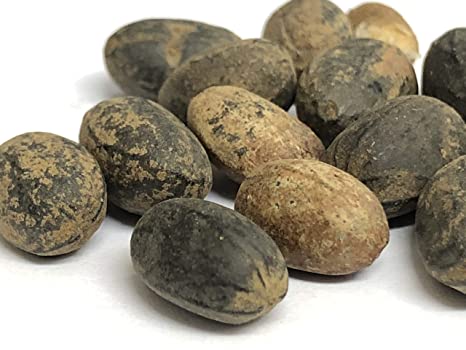 CROTON TIG-SYMPTOMS,FD & FP
Hot  burning  pain  from mouth to stomach,                                                  salivation   vomiting , purging,  vertigo,                                                               prostration, collapse  and  death. On skin  the oil produces burning, redness and vesication.
   FD – 4 to 5 seeds,1 to 2 ml oil
   FP-  6 hrs to 3 days.
   PM – congestion, inflammation & erosion
ERGOT
Dried  sclerotinum  of  the  fungus Claviceps  purpurea, which  grows  on  cereals   like  rye, barley ,wheat ,oats ,etc.It  replaces  the  grain  forming  a  curved, dark  purple  or  black  compact  mass, 0.9  to 1  cm.long  half  cm  thick , with  lengthwise  ridges  and  has  peculiar  odour  &  disagreeable   taste.
     Alkaloids  -  30.  in  no. 
     3  are  important.Ergotoxin ,ergotamine  & 
    erogometrine (ecbolics).
ERGOT
Dried  sclerotinum of the fungus  Claviceps purpurea ,which grows on cereals   like  rye, barley, wheat, oats etc.
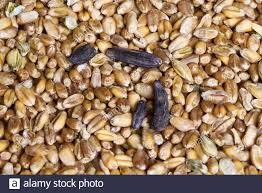 ACTION,FD,FP,TREATMENT
ACTION – stimulates  adrenergic  receptors , both  peripherally  &  centrally. They  directly  stimulates   muscle  fibres.
FD  -  2  to 10  g.
FP  -   1  to  several  days.
TREATMENT – SW,AC , syrup  of  ipecac , c ,nitropruside  for  htn  &  ischemic  changes, diazepam 0.1 mg .i.v. slowly  for convulsions  &  vasodilators.
ERGOTISM
CHRONIC POISONING – In  CONVULSIVE  TYPE  -twitching ,tingling, numbness & pain  in muscles.
Sensation  of  insects  creeping  under the  skin.
Neurological  disorder  characterised  by  hallucinations, ataxia &  convulsions .
ERGOTISM
In  GANGRENOUS  TYPE –there  is  burning pain(called  St.Anthony’s fire)  in  limbs with  inflammation  &  swelling.vesication  ,gangrenous  ulceration  &  sloughing  .Dry  gangrene  of  fingers ,toes , ears ,nose  or hands  &  feet  occurs.
CAPSICUM ANNUM
ACTIVE PRINCIPLE – Capsaicin.
NOT FATAL .
CRIMINAL USE-
                     Powder is thrown into eyes  to      		facilitate robbery.
                     Torture by introducing into    			vagina, rectum ,urethra or by 			rubbing  into female breasts
CAPSICUM
CHILLIES(red  pepper;mirch) have  a  pungent  odour  &  taste & are  used   as a  condiment .
They  are  not  fatal.
ACTIVE PRINCIPLE – CAPSSAICIN & CAPSICIN.
Irritant poison & causes  difficulty  in  swallowing ,pain in  stomach  &  inflammation.
Irritation on skin &  on  eyes  it  produces  lachrymation , burning  &  redness.
CAPSICUM
Rx  - bathe  affected  skin  in  vinegar  or  ice cold  water.
         - if  ingested , sucking  of  ice  cubes  or  sips  of  ice  cold  water.
 CRIMINAL  USES  - powder  is  thrown  into eyes  to  facilitate  robbery.
                            - when  theft  or  confession  of  some  guilt  has  to  be  obtained ,the  person  is  tortured  by  introducing  the  powder into  vagina , rectum ,urethra or  by rubbing  on  female  breast.
CAPSICUM
CAPSICUM
SEMECARPUS ANACARDIUM
SEMECARPUS  ANACARDIUM
ACTIVE PRINCIPLE – semecarpol (0.1%) & bhilawanol (1.5 to 17%).
    FD – 5 to 10 g
    FP – 12 to 24 hrs
    TREATMENT –
                           Gastric lavage
                           Demulcent
                           Externally wash with luke warm                  		       water containing antiseptic
SIGNS AND SYMPTOMS
Applied externally  ,juice causes irritation and a painful blister which contains acrid serum which produces eczematous eruptions of neighbouring  skin with which it comes into contact and there is itching. The lesion resembles bruise. Later ulcer develops & there may be sloughing. By mouth in large doses produce blisters on throat & severe GI irritation,  dyspnoea,    tachycardia,               hypertension,  cyanosis, absence of reflexes, delirium  ,coma & death
DIFFERENTIATE FROM BRUISE
CIRCUMSTANCES OF POISONING
Accidental poisoning may result from administration of juice internally by quacks. Sometimes juice is introduced into vagina as a punishment for infidelity. To support a false charge of assault juice is applied to skin which produce lesions simulating bruises. Juice thrown into body to cause injury. For criminal abortion. Malingerers use the juice to produce ophthalmia
CALOTROPIS
Calotropis  gigantea  - purple flower.
Calotropis  procera – white flower
ACTIVE PRINCIPLE – uscharin ,calotoxin and calotropin(glycoside).
WHEN APPLIED TO SKIN  PRODUCES REDNESS AND VESICATION.
The root is highly poisonous to cobras  and other poisonous snakes
CALOTROPIS
CALOTROPIS
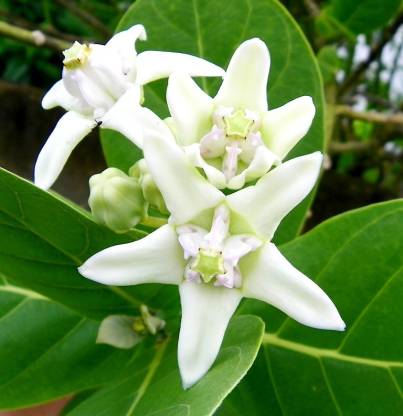 SIGNS AND SYMPTOMS
ORALLY – acrid  bitter  taste, burning  pain in throat and stomach,  salivation,stomatitis,  vomiting,diarrhoea,dilated pupils, tetanic convulsions, collapse and death
CALOTROPIS
FP -6 TO 12 Hrs.

TREATMENT – Stomach wash, demulcents 			and   symptomatic.

PM -  Dilated pupils,froth at the nostrils, 			stomatitis and inflammation of GIT. 		Abdominal viscera and and brain 		are congested.
CIRCUMSTANCES OF POISONING
Flowers, leaves and fruits are used in Indian medicine.
For criminal abortion
Rarely for suicide, homicide and infanticide
Juice is used as vesicant, depilatory and for chronic skin infection.
Occasionally to produce artificial bruise
As a cattle poison.
ANIMAL  POISON
Cantharides 
Scorpion 
Snakes
CANTHARIDES
CANTHARIDES
SPANISH  FLY  (BLISTER  BEETLE)
    2cm long  &  0.6cm  broad.
Powder  of  dried  body  is  greyish  brown  &  contains  shiny  green  particles.
ACTIVE  PRINCIPLE – cantharidin.
locally  irritant  &  NEPHROTOXIC.
Indian fly is  2.5  cm  long  & 0.8  cm  broad.
Contains  2.9% cantharidin
Cantharidin  is  readily  absorbed  from all surfaces.
SYMPTOMS
On skin –redness  &  burning  are  produced   after   2  to  3   hrs   followed  by   vesication.
Internally , within  half  to  two  hrs , burning sensation  in  mouth  &   throat, followed  by   pain   in  stomach  , nv  of  bloody   mucus ,  severe thirst,  dysphagia &  difficulty in  speech. Dull pain in loins .urine  is  scanty & blood  stained .                                        priapism & tenesmus.abortion ; prostration , convulsions coma &  death
BLISTERS
FD , FP ,Rx  &  PM  APP
FD – 15 to 50 mg of  cantharidin or  one & half  to  3  g of  powdered  cantharides.
FP- 24  to  56   hrs.
Rx  -  SW , D & S .
PM  -  inflammation  , vesication , swelling , ulceration , congestion , petechial  haemorrhages , erosion from  mouth  to  upper  small  intestine. Particles  of  insect  sticks  to  mucosa . Urinary  organs – inflamed  & hemorrhagic. Hemorrhagic  heart  &  lungs.
CIRCUMSTANCES  OF  POISONING
Accidental  poisoning  by  its   external  application  as  counter  irritant.
Aphrodisiac.
Criminal  abortion.